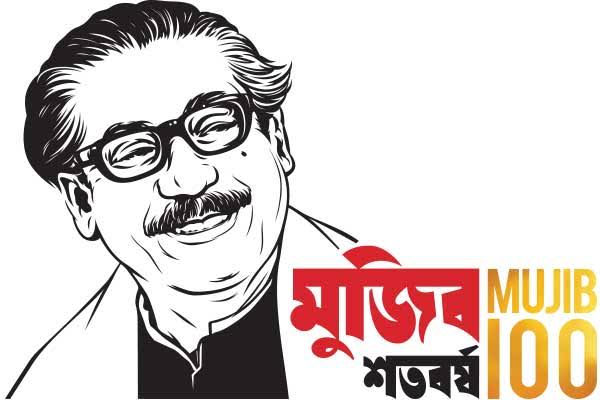 সবাইকে স্বাগতম
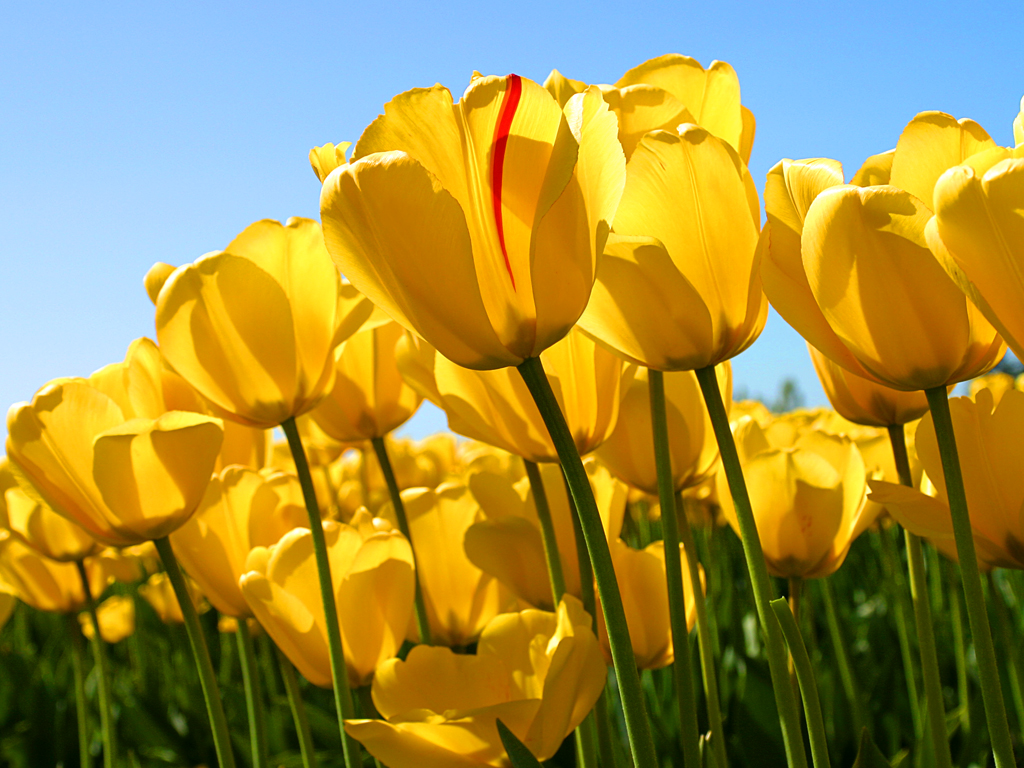 পরিচিতি
মোঃ আখলাক হোসেন 
সহকারী শিক্ষক 
নারহট্ট সরকারি প্রাথমিক বিদ্যালয়, কাহালু, বগুড়া।
akhlak.chemist@gmail.com
পাঠ পরিচিতি
শ্রেণি: প্রাক-প্রাথমিক 
বিষয়: ভাষার কাজ (বাংলা) 
পাঠ: শব্দ পঠণ
শিখনফল
৩.২.১০ ধ্বনির প্রতীক(বর্ণ) শনাক্ত করতে পারবে।
আজ আমরা পড়ব অ, আ , ই, ঈ
অ
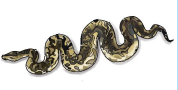 অজগর
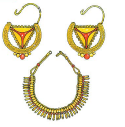 অ
অলঙ্কার
আ
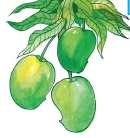 আম
আ
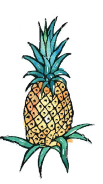 আনারস
ই
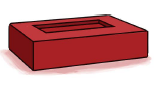 ইট
ই
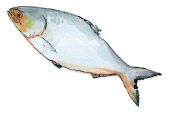 ইলিশ
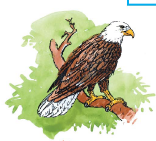 ঈ
ঈগল
ঈ
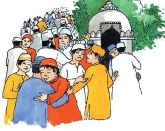 ঈদ
শব্দের সাথে বর্ণ দাগ টেনে মিলাই
খালি ঘরে সঠিক বর্ণ লিখি
ই
ঈ